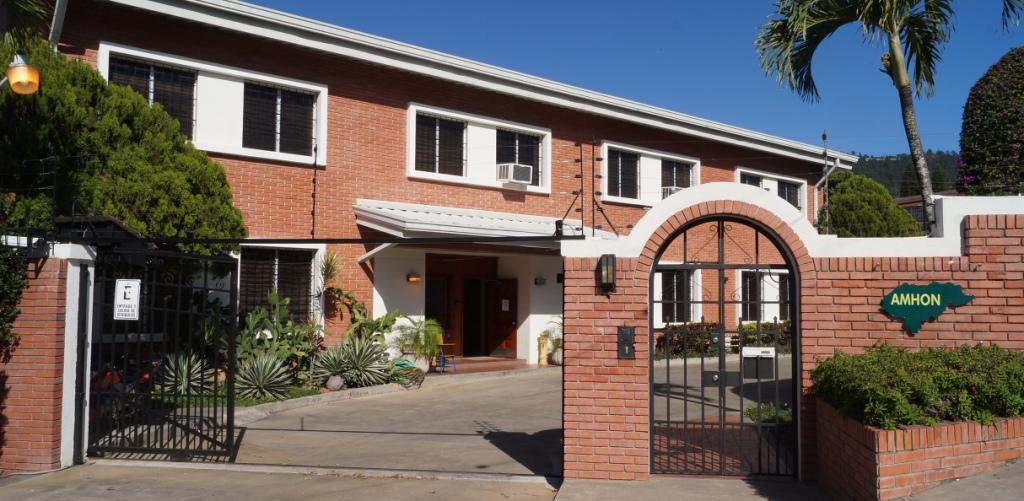 ASOCIACIÓN DE MUNICIPIOS DE HONDURAS AMHON
Situación Actual Sobre la Participación de la Mujer en Políticas Publicas y Cargos de Elección Popular
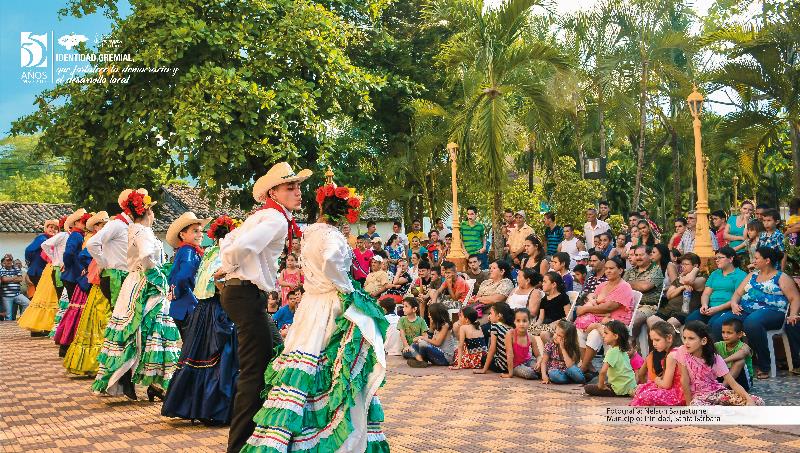 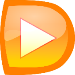 Frente a este Desafío: Política Institucional de Género/AMHON
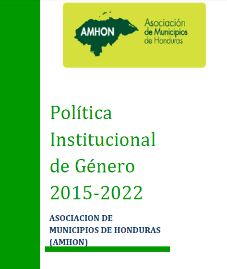 Fortalecimiento de AMHON, con prácticas internas sensibles al género, contribuyendo a ampliar y promover  oportunidades sociales, económicas y culturales entre hombres y  mujeres, así como incidir en las instancias municipales para promover la igualdad y la equidad de género, aportando al fortalecer  la democracia y la autonomía municipal.
Ejes Estratégicos de la Política
Mecanismo de Seguimiento a la Política
Su responsabilidad es impulsar la implementación de la Política Institucional de Género y orientar el trabajo estratégico de  AMHON en el tema.
Comisión de Género de la Junta Directiva de la AMHON.
Con la responsabilidad de elaborar  el  Plan de Acción Anual, que rescate las acciones identificadas por cada unidad en el marco de la implementación de la Política Institucional.
Comité Institucional de Género que se vincula con lo técnico – operativo.
Agenda 2018 de la Comisión de Género en lo Institucional
Agenda 2018 de la Comisión de Género en lo Institucional
Agenda 2018 de la Comisión de Género en lo Institucional
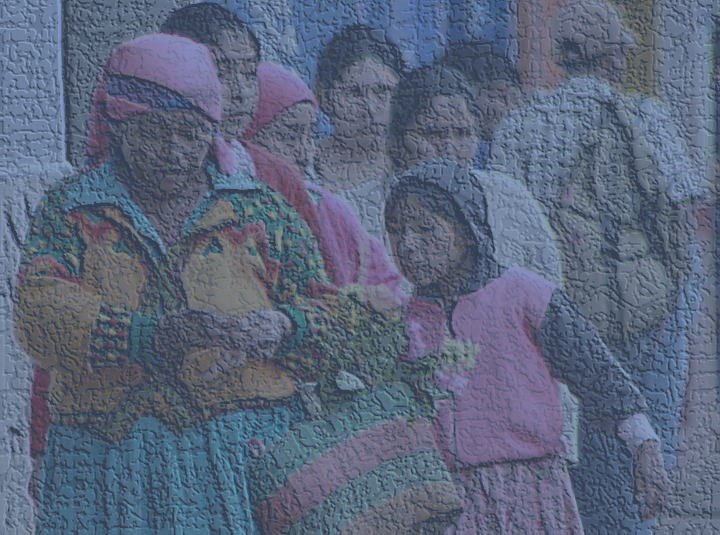 AMHON, abriendo caminos, cerrando brechas en la construcción de una gestión municipal más justa y equitativa, fortaleciendo la democracia y la autonomía Municipal.”
GRACIAS